ITの変化とセキュリティセキュリティのジアタマづくり
日本マイクロソフト株式会社
Chief Security Officer
技術統括室
河野 省二, CISSP
本題に入る前に・・・
必要なことはこのCMの中に？
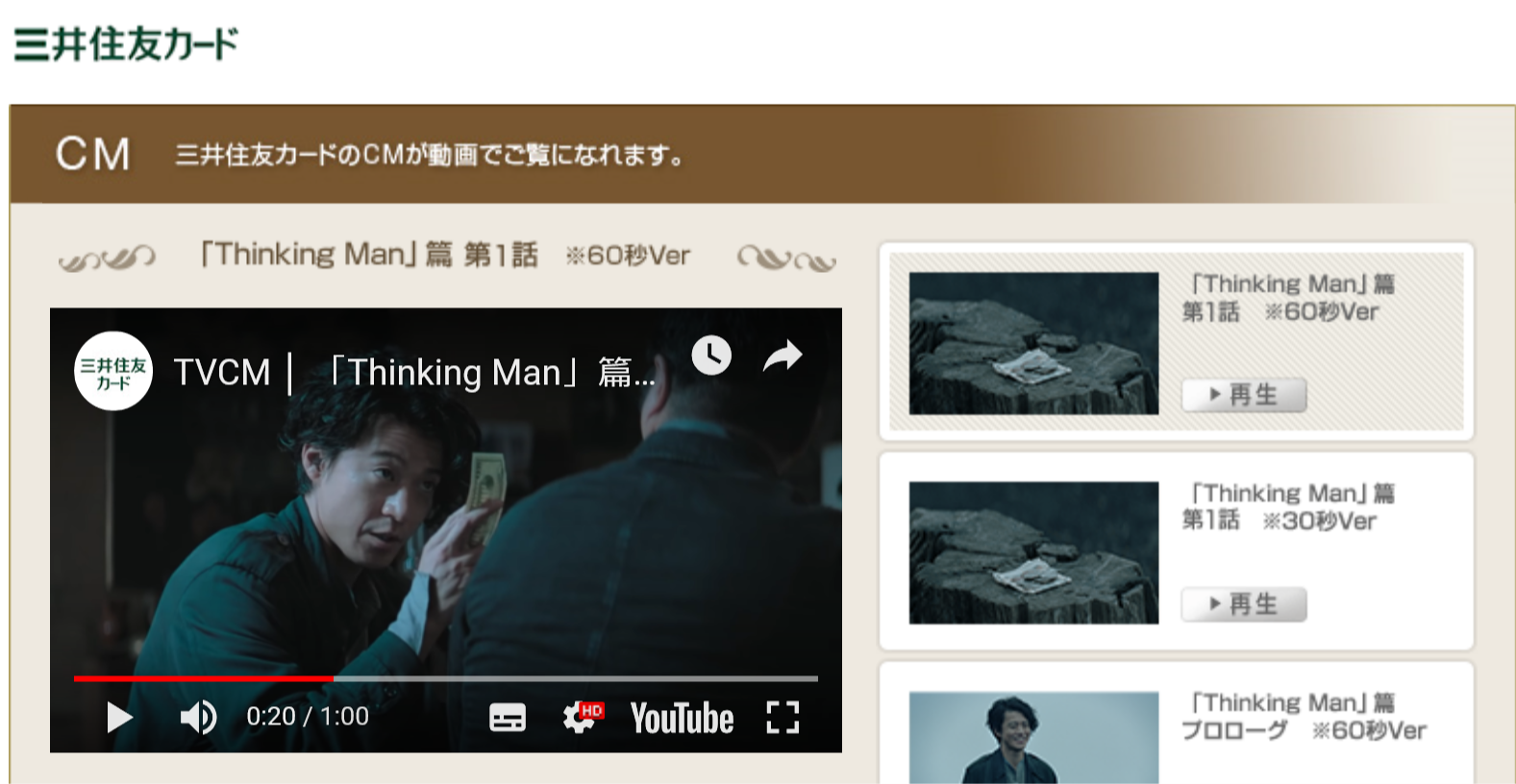 街に戻り、バーを訪れた青年は居合わせた友人に「お金の話」をし始める。友人の財布から取り出された1枚の紙幣。「これ、誰のお金に見えます？」現金は確実だとみんな言うけれど、僕たちは何かとても不思議なものに、捉われているのかもしれない。青年は、考え始めていた。
https://www.smbc-card.com/tvcm/index.html
質問その１
今、財布の中にいくら入っているか、何円単位でわかりますか？

1円単位
10円単位
100円単位
1000円単位
わからない・数えられない
質問その２
目の前にある現金が「本物であること」「所有者が自分であること」をリアルタイムに確認するにはどうしたらよいですか？
セキュリティの基礎の基礎
セキュリティに求められているもの
説明責任
事業継続
情報保護
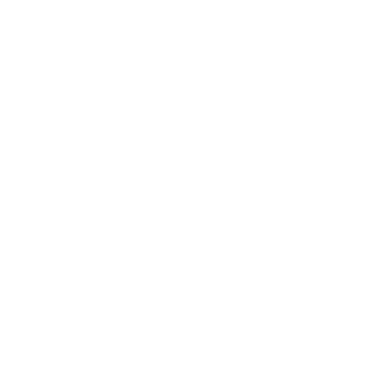 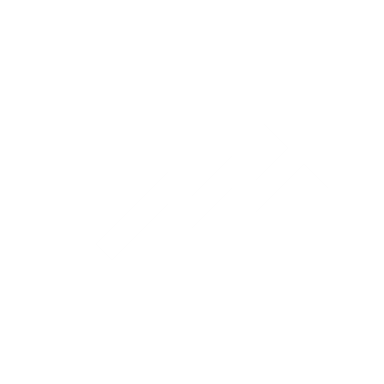 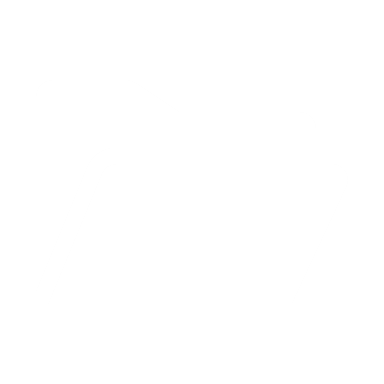 手段
目的
説明責任のためのセキュリティ基盤
前提知識として・・・
ゼロトラストネットワーク
ネットワークレイヤーのセキュリティは信頼性に欠ける
IoTにおけるTrust Worthyを確保するには、説明責任におけるTrustを確保するには、もはやネットワークセキュリティだけでは十分ではない
信頼できるネットワーク？
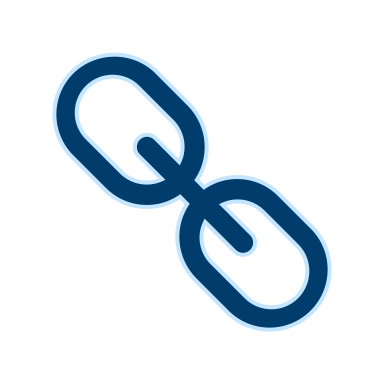 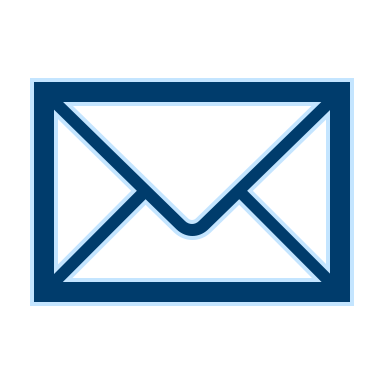 Layer 7 :アプリケーション
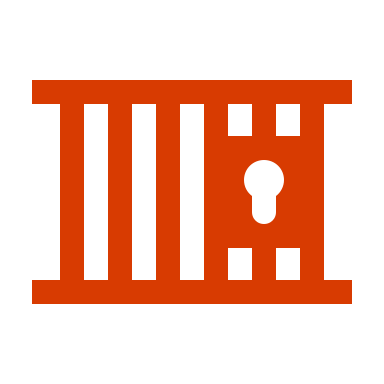 いわゆる「標的型メールはネットワークでは防げない」というのは、ネットワークセキュリティの終焉を伝えていた
Layer 4 :ポート番号
Layer 3 : IPアドレス
Layer 2 : MACアドレス
ネットワークセキュリティの終焉
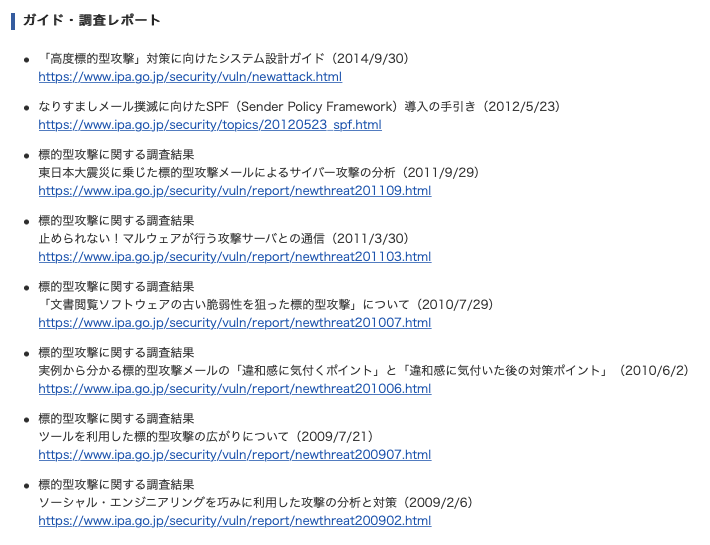 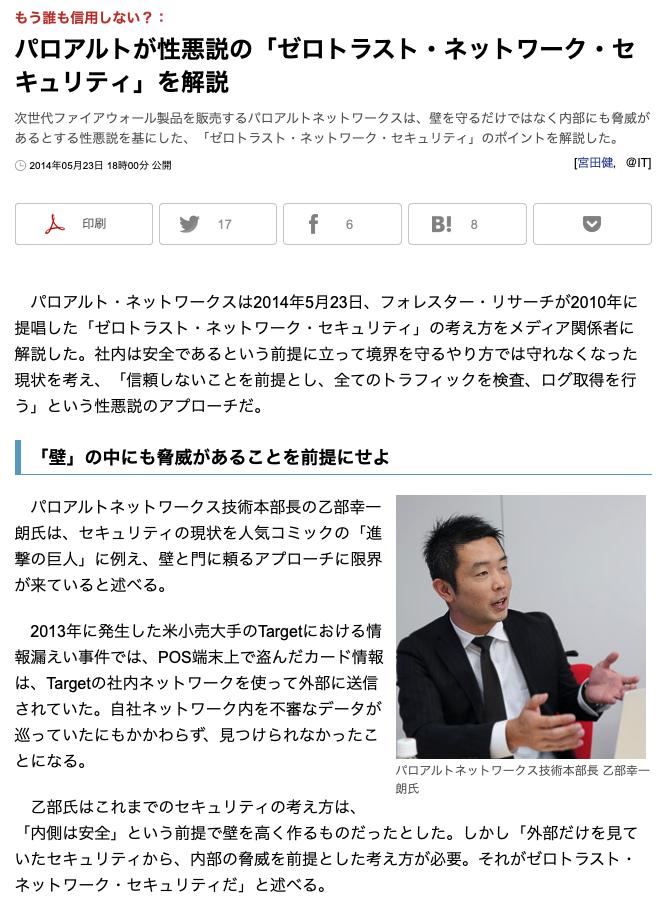 脅威の定番は「なりすまし」
標的型メール攻撃
ビッグデータ改ざん
URLリンク
IoT機器
連携システム
ファイル
差出人
ウイルス感染
フィッシング
ファイル
プログラム
URLリンク
ホームページ
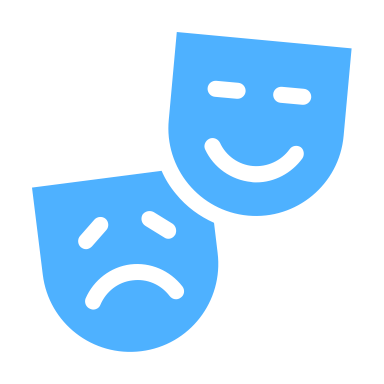 巧妙になりすまされたら、防御できない
どうすれば、ホンモノであることを確認できるのか
中国で電子決済が普及している理由
現金をホンモノだと判断できない
紙幣が本物であるという確証を持てない
毎回オーソリをしたい
紙幣を確認する機械を使っているが、それが本物かどうかもわからない
オンラインでリアルタイムに確認をしたい
実はケニアなどでも
中国よりも先にアフリカなどではデポジットベースのSNS電子決済が普及しており、コーヒーショップなどの少額決済に使われている
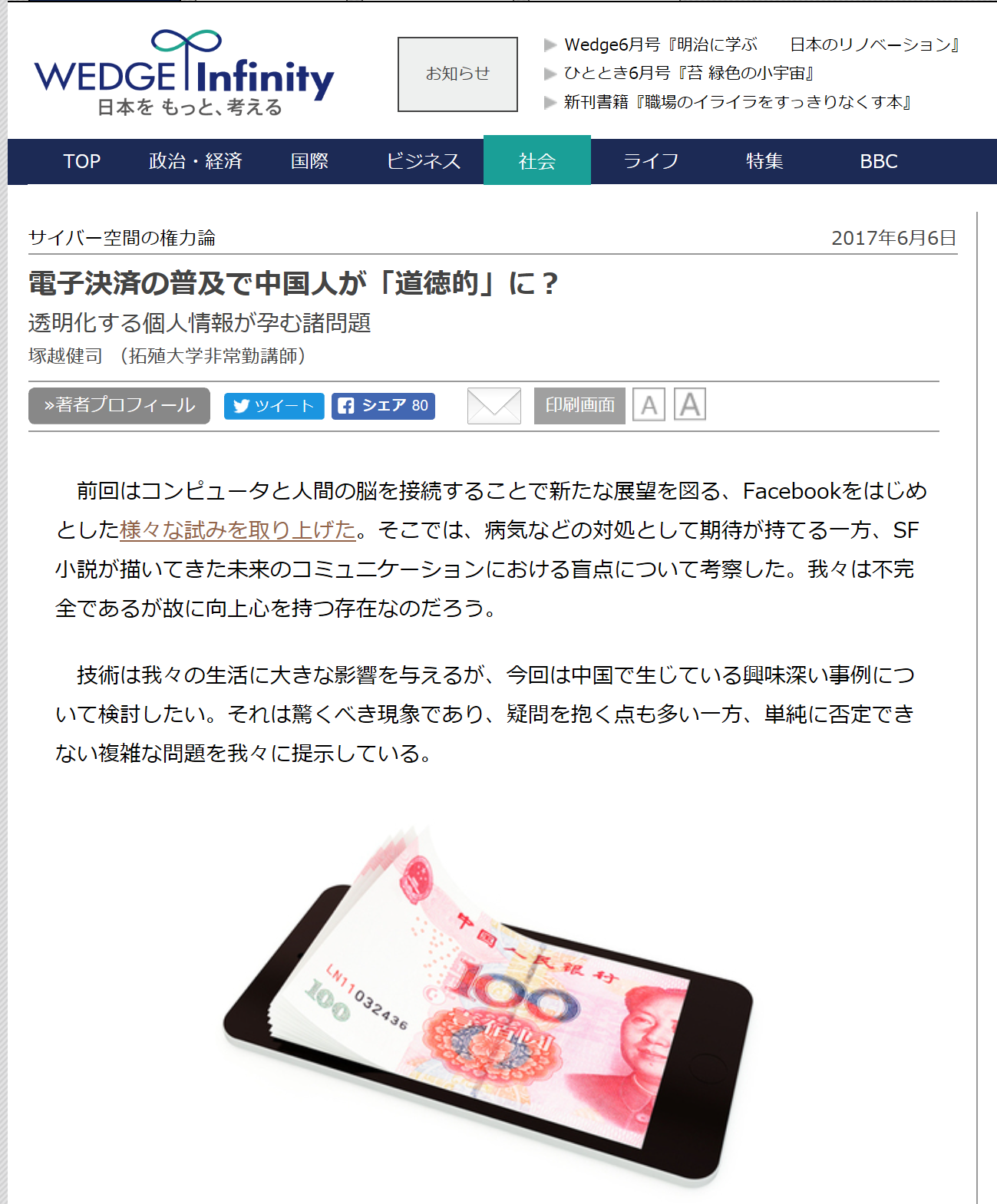 匿名インターネットの終焉 - IDaaS
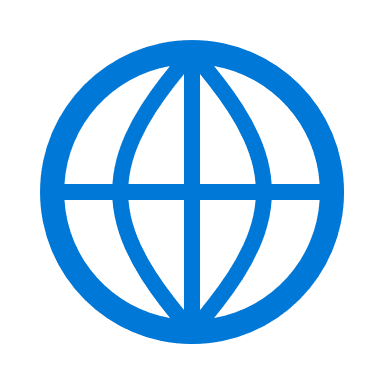 匿名インターネットは誰がいるかわからないから怖い
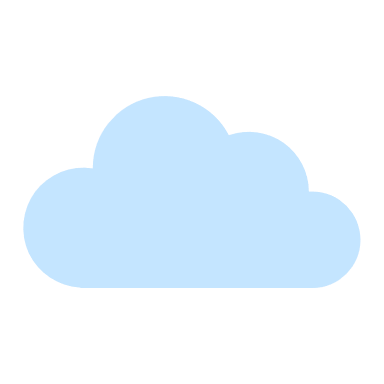 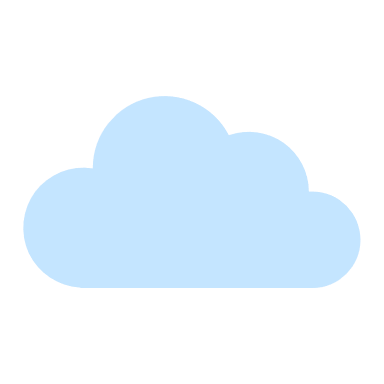 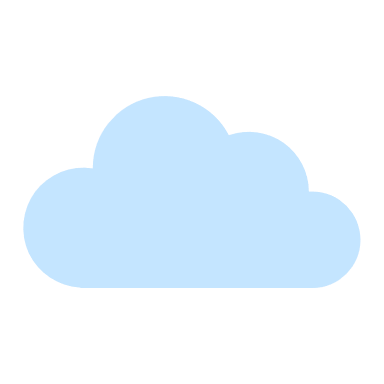 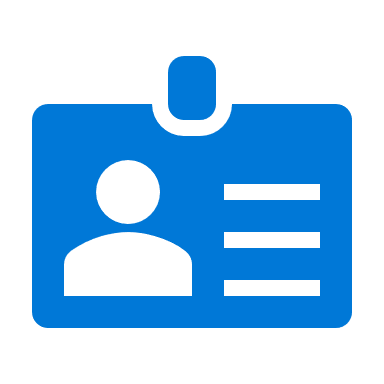 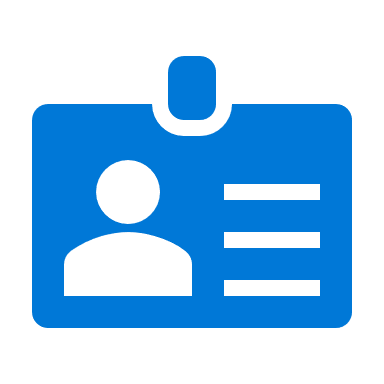 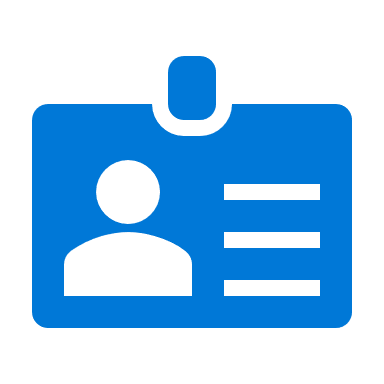 だったら名乗ればよい
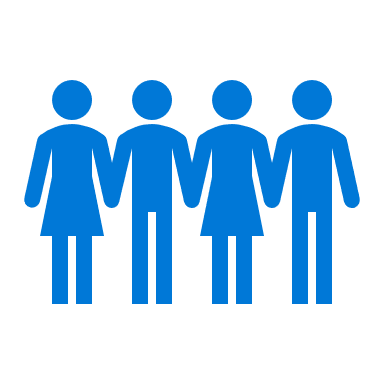 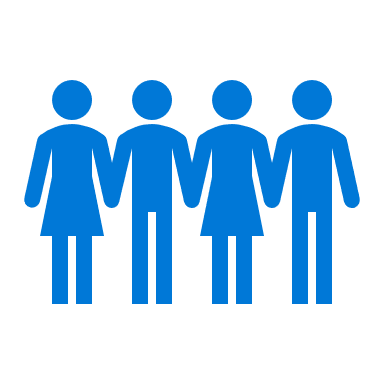 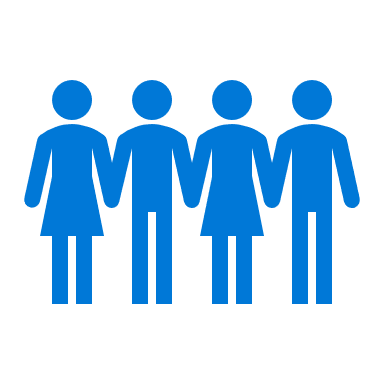 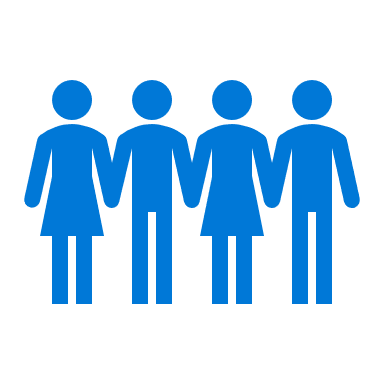 ID連携による署名
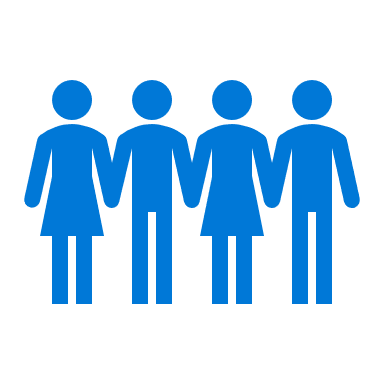 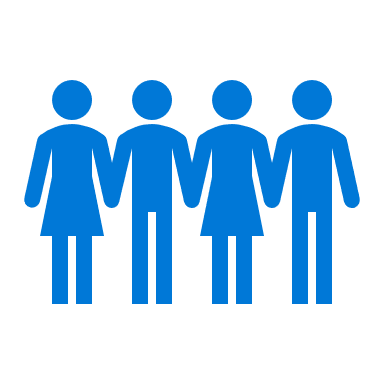 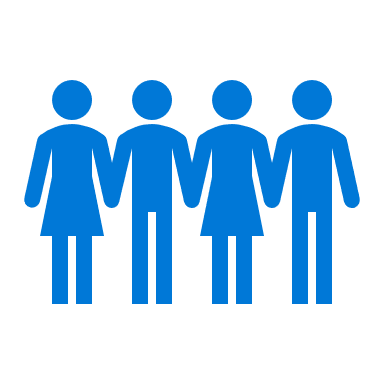 [Speaker Notes: これはインターネットでも同様です。
インターネットは匿名で運用されていましたが、オバマの政策により、googleやセールスフォース、Microsoftなどのプラットフォーム企業ががID管理を連携したことによって、インターネットでも誰が活躍しているかがわかるようになりました。]
トラストのための「キー」はなにか
なりすましがもっとも大きな問題
ほとんどの攻撃がなりすまし。IoTの時代になっても、IoT機器のなりすましや、サーバのなりすましでデータ全体の改ざんなどを行うことが可能です。

レイヤーごとのトラストキーはなにか？
ハードウェアが本物であることを確認するためのキーになっているのが「証明書」です。ハードウェアにおいては、証明書は端末のTPM（Trusted Platform/Protection Module）に格納されています。
そのほかのレイヤーではどうでしょうか。
ユーザ
データ
アプリケーション
ドライバ・ユーティリティ
OS
ファームウェア
PCハードウェア
TPM
ネットワーク
事業継続のためのセキュリティ基盤
システム統合のためにサービスを止める？
新機能追加や
バグ修正
テストや検査
システムの起動
30分
2時間
5時間
システムのアップデートにかかる時間は7時間30分
それぞれの時間を短くすることで、サービス停止時間を最小にする
これによって事業継続を行うことができる
サービスの一部だけを止める
システムのアップデートで全てのサービスを止めるのはビジネス観点では単なる損失
残高確認
引き出し
システムではなく、サービス単位で考える
Service Oriented Architecture（SOA）
振込
クラウドサービス利用によるサービスの共通化
PaaSが求められている
振替
サイバーレジリエンスの考え方
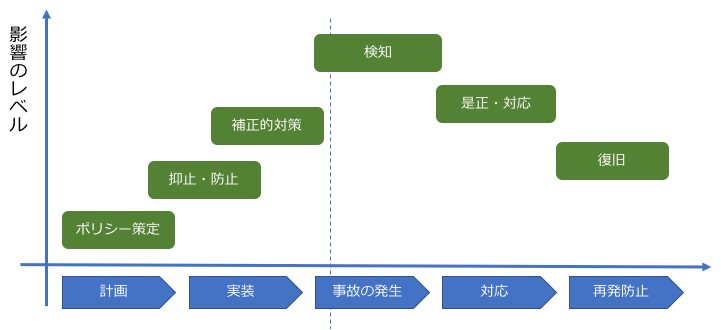 事故を検知した時の対応
事故に気が付いたら影響を低減するためにPCをシャットダウンするという勘違い
PCをシャットダウンしたら、ビジネスは続かない
PCを止めている間は損失が拡大しているということをセキュリティ専門家は気が付いていない（ので、ネットワークの分離やVDIをセキュリティだと勘違いしている）
リスク受容レベルを決めて、その中で改善のサイクルをまわす
自動補正を行うための要件をシステムに組み込んでいく必要がある
テストを簡略化できなければ、レジリエントシステムは作れない
攻撃者のふるまい検知やログ管理の破綻
OS
OS
OS
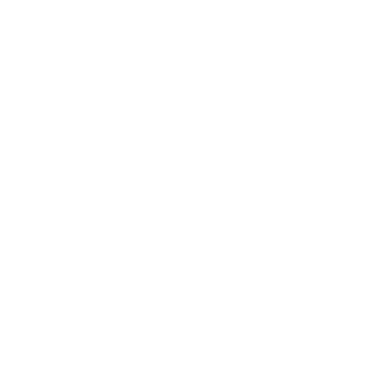 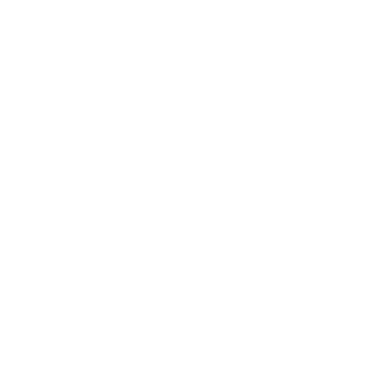 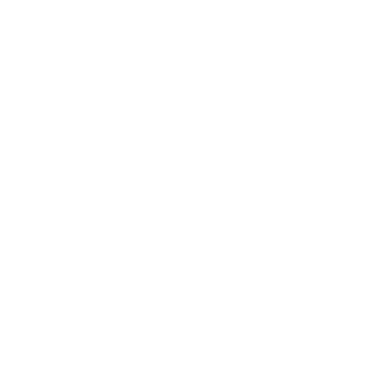 SaaS
SaaS
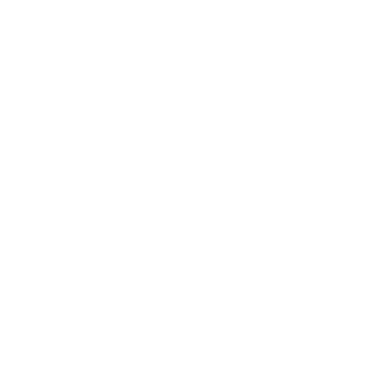 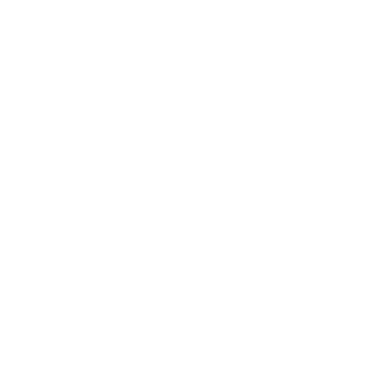 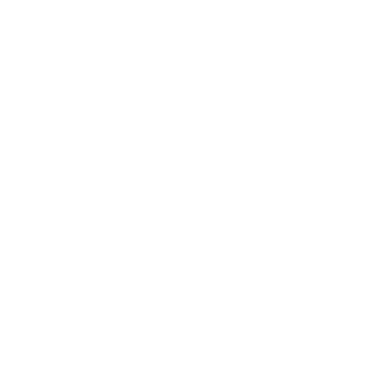 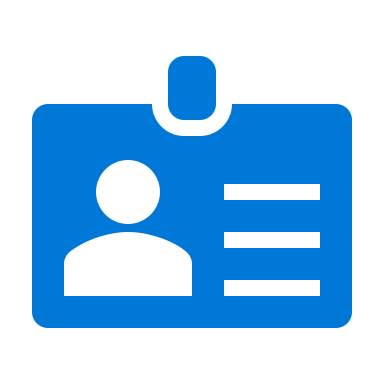 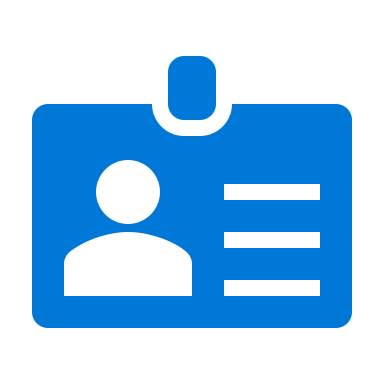 CASB
IaaS
IaaS
IaaS
SIEM
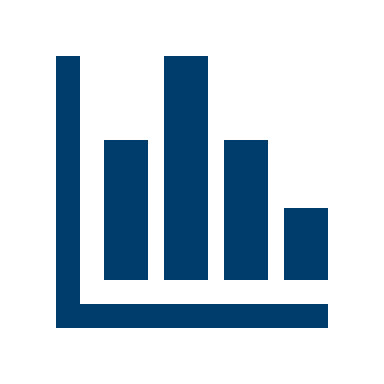 オンプレミスの統合ログ管理基盤
名寄せの出来ないログをSIEMで大量に収集して計算集約型の解析をやっていても、対応が追いつかない。バラバラのシステムを統合するためのSIEMやCASBは過渡期のソリューションであり、それを前提としてこれからのシステムを計画してはいけない
プラットフォームとしてのクラウド
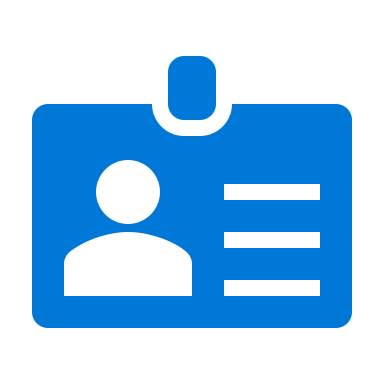 OS
OS
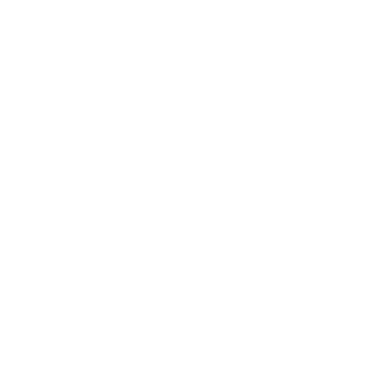 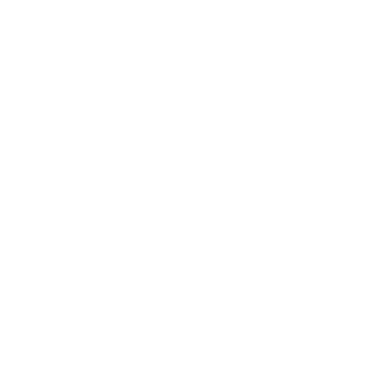 IDaaSによる権限管理の統合
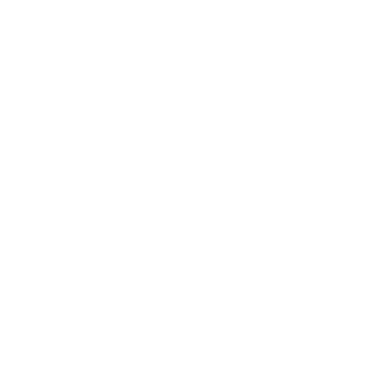 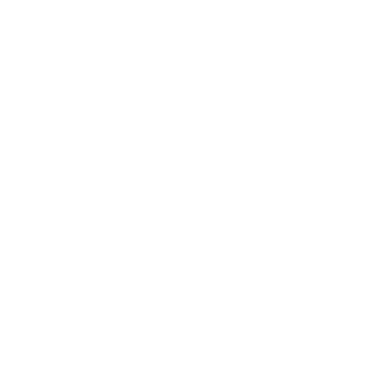 SaaS
SaaS
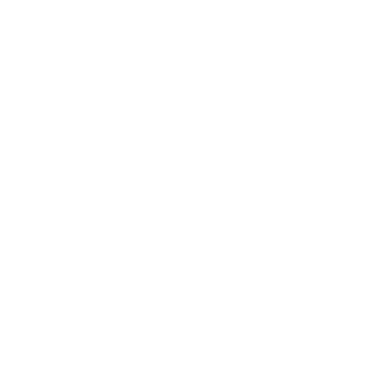 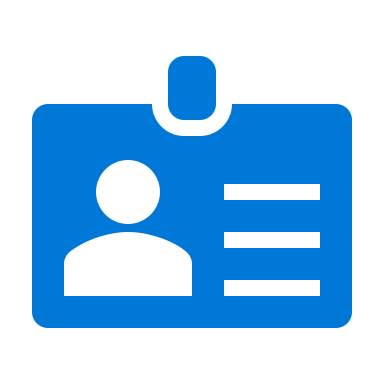 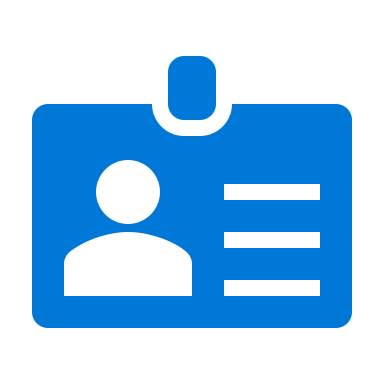 IaaS
IaaS
PaaS
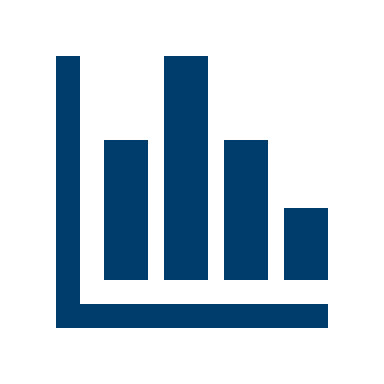 自社テナントの統合ログ管理基盤
共有データによるインテリジェンスの活用
利用者の振る舞い検知を行うことで、セキュリティだけではなく、働き方改革における業績データも取得でき、より効果的な事業計画を行うことができる
管理しやすいセキュリティ基盤の変化
ネットワークセキュリティ
デバイス
アプリケーション
データ
モバイル管理


マルチデバイス時代になって管理が難しい

MDM
EDR
ID based Sec


アプリに証明書を
つけて本物確認

MAM
IDaaS
Multi Factor Auth
ID federation
データガバナンス


すべてのデータに
証明書をつける

DRM
DLP
信頼できるNW


IPとポート番号は
なりすまししやすい

Firewall
Virtual Private Network
Link Encryption
デバイスの増加
アプリを超えた攻撃
ゼロトラストネットワーク
ネットワークよりもデータレベルの方がログの信頼性が高く、計算がしやすい
クラウドはどのようにしてできたのか
今の環境は十分なのか？
今の環境は「その時の妥協」
やりたいことをかなえるために、企画時点での優良解を実現
ブロッカーは「技術」と「お金」
自分たちでできないことは他人に頼むが、選ぶ人を間違えると結局できない
できないことは次回に持ち越し
のはず、だけど「記録は残していない」
ので、また次の企画時点ではまっさらになっていて苦労する
持ち越しのテクニック！
マイグレーション → 理想を実現するために
マイグレーションはアップグレードではない
マイグレーションは単にクラウドに移行することでもない
カスタマイズはマイグレーションの敵
今の環境を快適にしようとしすぎてカスタマイズすると次の環境に行けない
その部屋専用の家具をつくったりすると、引っ越しのときにコストがかかる
アプリのエクステンションに頼りすぎると移行しにくい
サービスオリエンテッドアーキテクチャ（SOA）
システムを作るのではなく、サービスを組み合わせる
共通で使えるものはあえて作らなくてもよい
サルでもできる「楽天市場をSoA」！
Q1. 一流ECサイトの「楽天市場」様をサービスごとに因数分解してみよう
・ カタログサービス
・ カートサービス
・ 決済サービス　などなど・・・
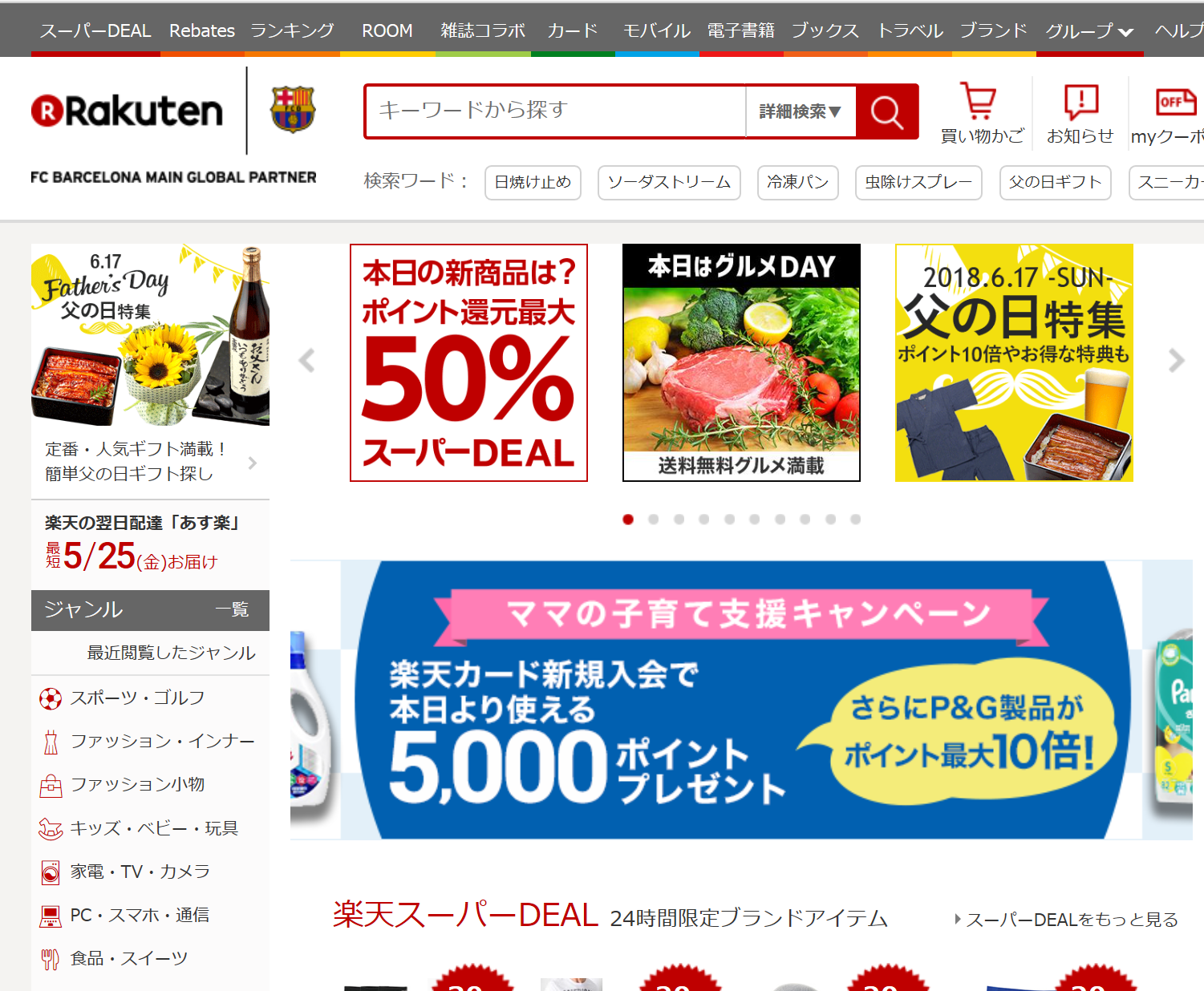 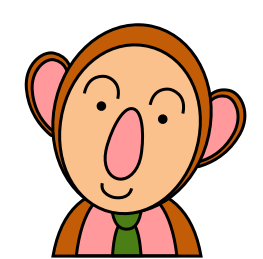 「ハードディスクの使ってないとこモッタイナイ」
どこかのシャチョー
リソースの集約と分配
個別に持っていると、残ったリソースを共有できない
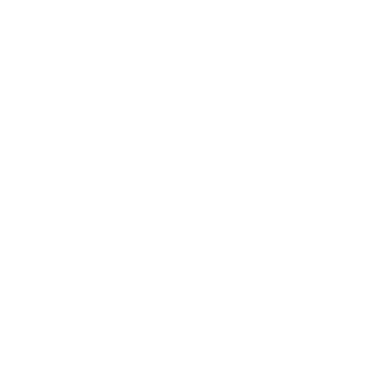 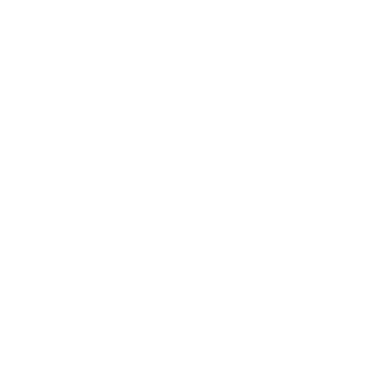 集めて
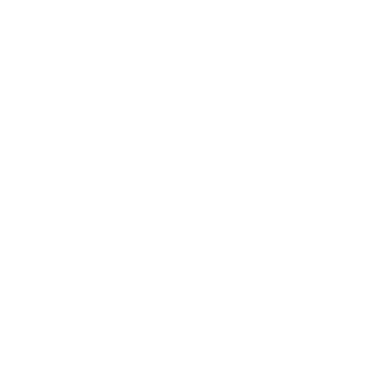 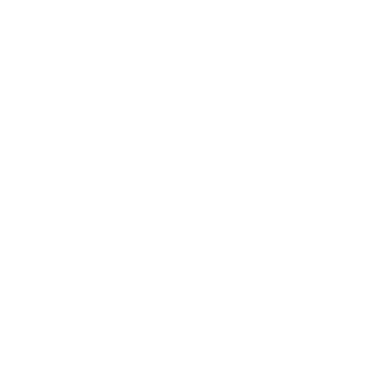 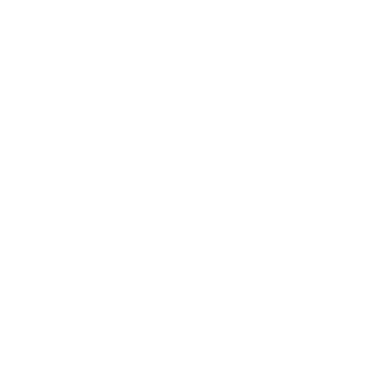 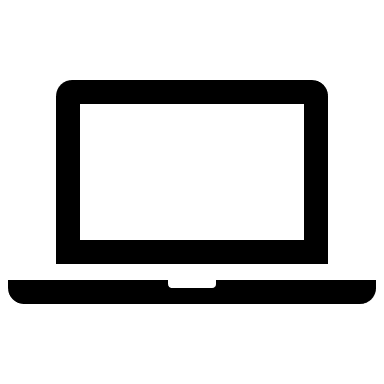 集約して仮想化して、必要な分だけ使わせる
（シンプロビジョニング）
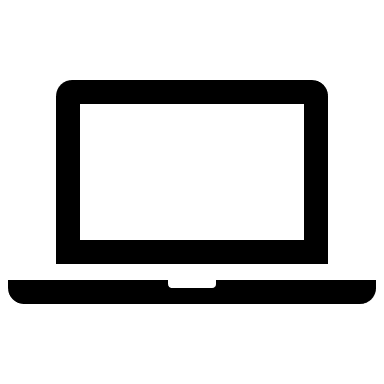 仮想化して
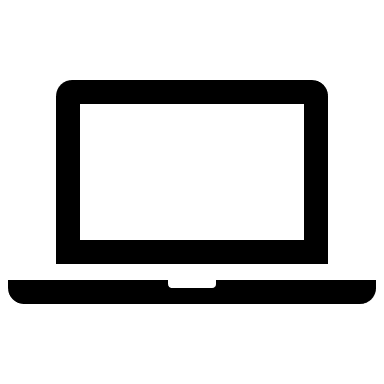 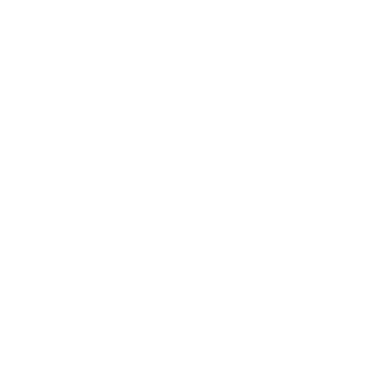 他人が使った領域をきれいにして使う
（シンリクラメーション）
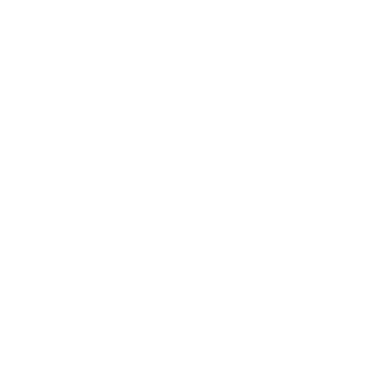 再分配
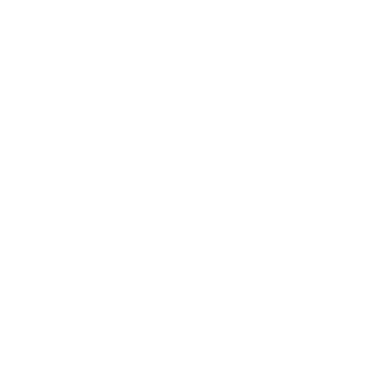 メモリもCPUも同じ要領でなんとかしよう
クラウドサービスへの進化
一番大事なのは

オンデマンド
セルフサービス

どのくらい
セルフサービスインタフェースが出ているか

だからAPI大事
NIST SP800-145
On demand self service
Broad network service
Resource pooling
Rapid elasticity
Measured Service
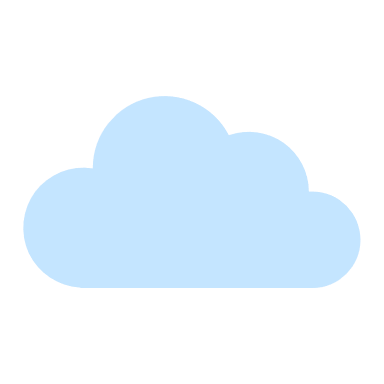 Microsoft 365 Graph API
Ecosystem
Partners
Threat Intelligence
Microsoft Intelligent Security Graph
Microsoft Security Graph
Microsoft Graph
Providers
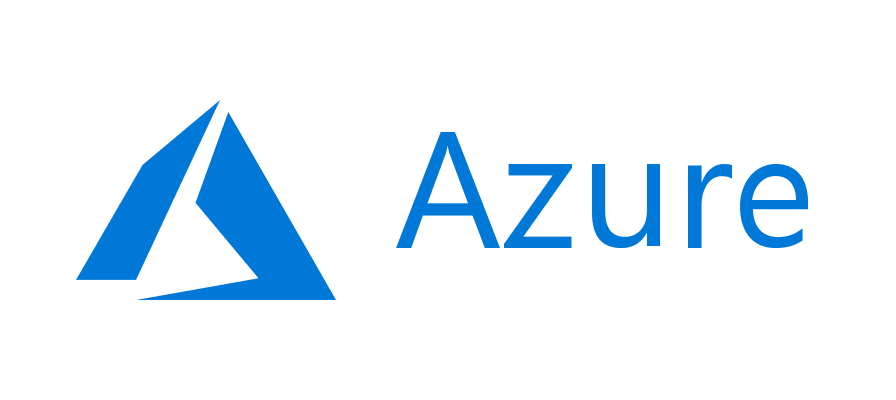 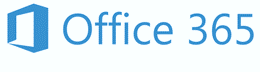 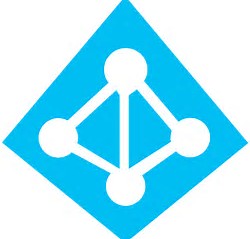 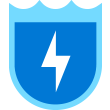 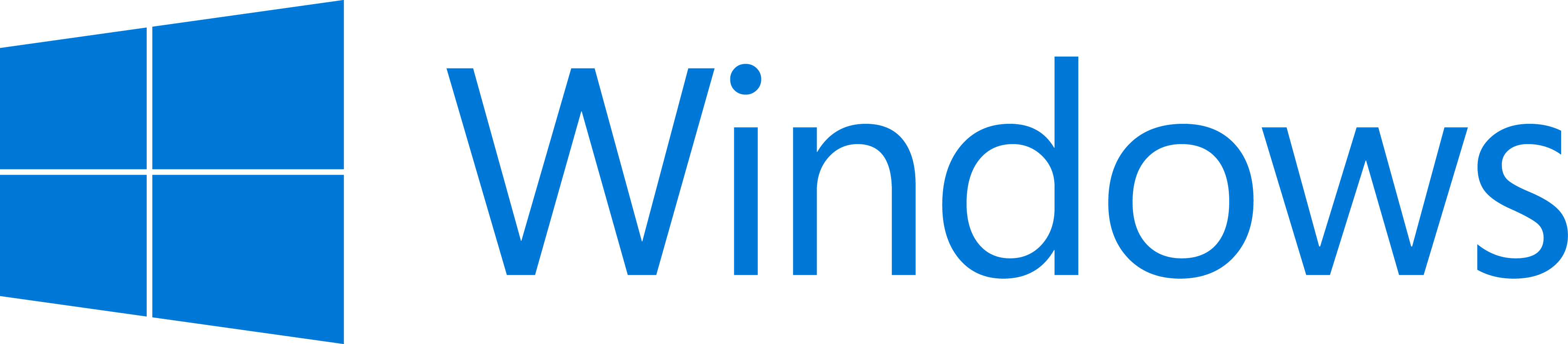 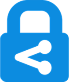 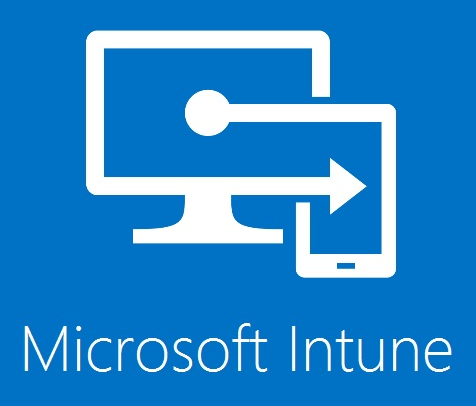 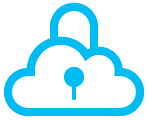 Azure AD Identity Protection
Microsoft Intune
Azure Information
Protection
Cloud Application Security
Azure Security Center
Windows Defender ATP
Azure ATP
Office 365 ATP
Data and Actions
Alerts
Security Profiles
Host | User | File | App | IP
Actions
Configurations
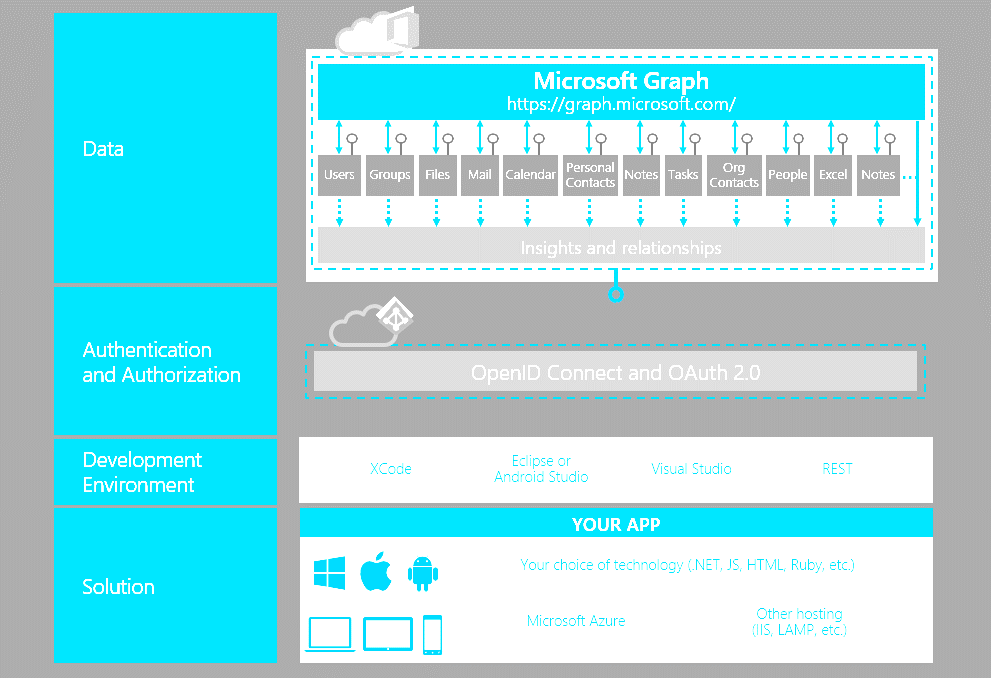 Insights and relationships
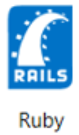 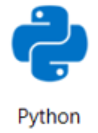 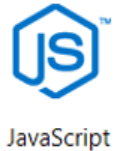 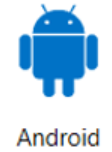 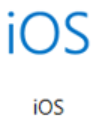 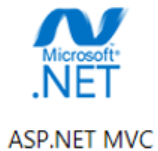 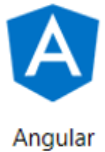 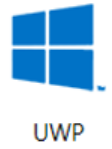 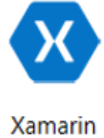 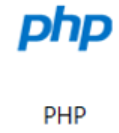 Authentication Authorization
OpenID Connect and Oauth 2.0
SDKs and
Sample Code
ENTERPRISE APPS
SECURITY ECOSYSTEM
Applications
YOUR APPS
Graph APIを使った自動化
新規ユーザーのオンボードに必要となるタスクを自動化
マネージャーの割り当て
ドキュメントに対するアクセス許可の付与
ロールへのユーザーの追加
Intune を使用したユーザーのデバイスの登録
製品ライセンスの割り当て
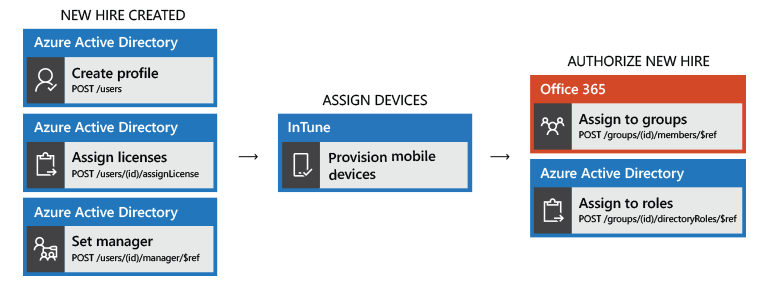 新しいITには新しいセキュリティ？
ITとセキュリティの歴史から読み解く
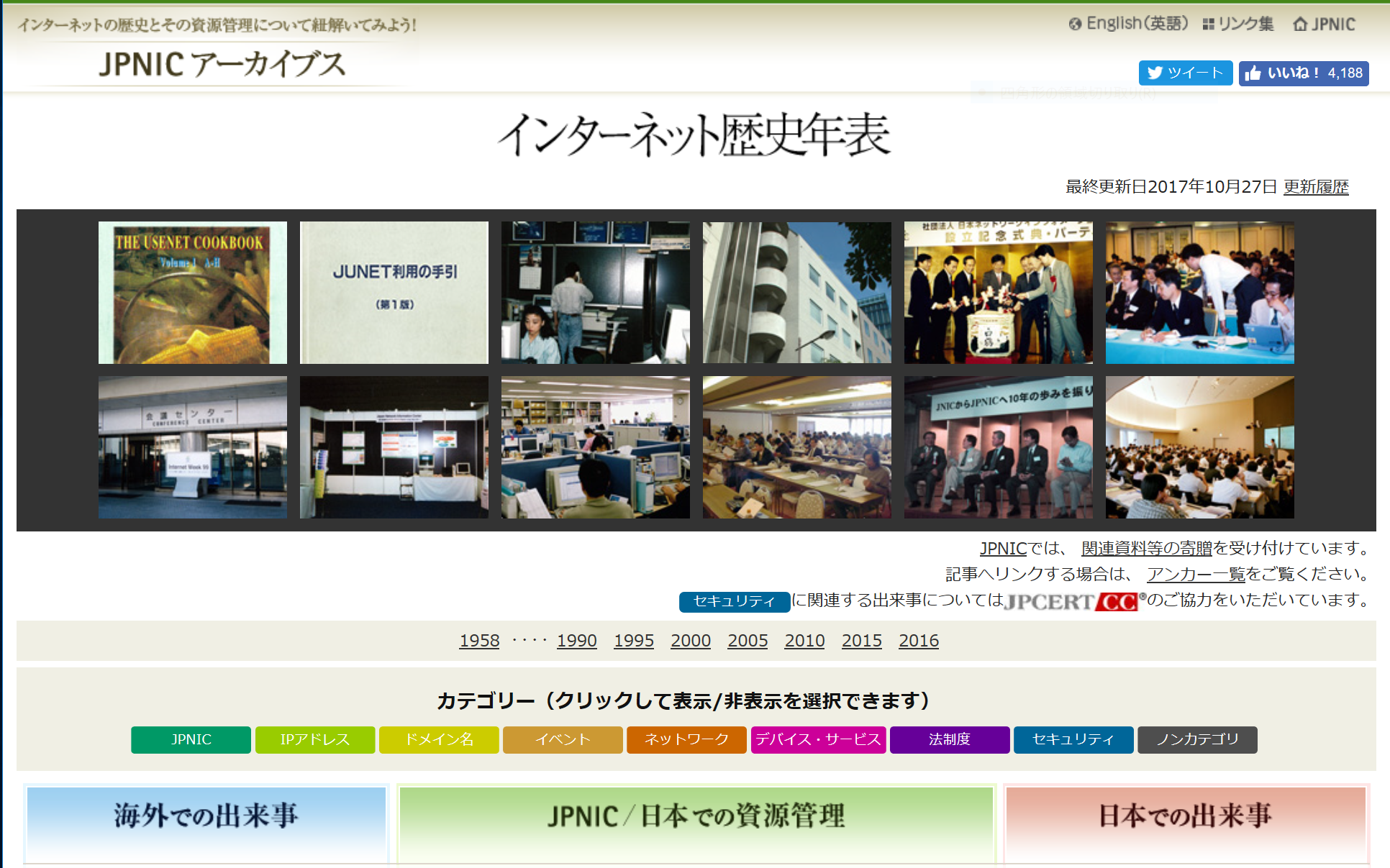 インターネットの歴史から学ぶこともできます
・ 海外での出来事
・ 日本での出来事
・ セキュリティ関連の出来事

たいていの場合は、セキュリティ事故を補うようにITが進化しているのがわかる
つまり、新しいITはセキュリティを含んでいることがわかる
https://www.nic.ad.jp/timeline/
クラウドは安全か？
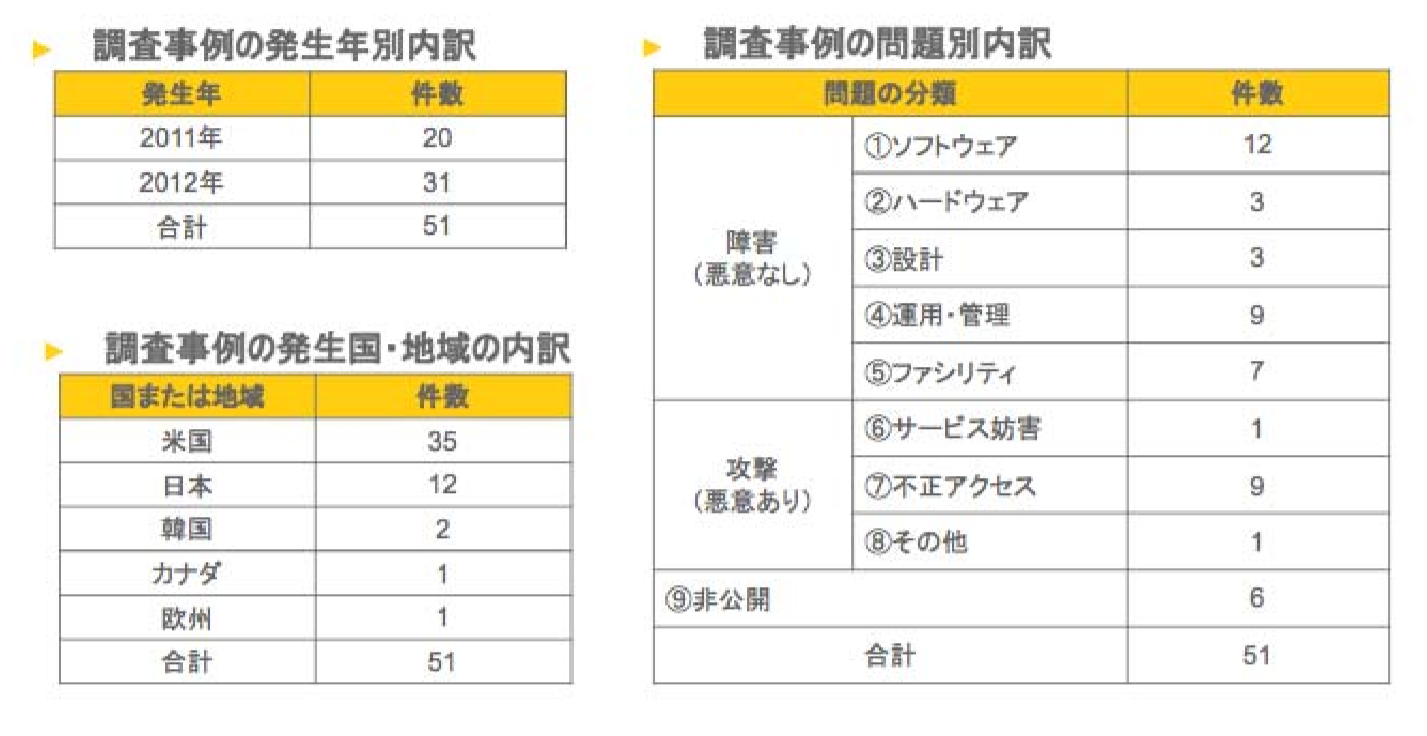 2013年ごろに調査されて以来、調査も行われていないほど、これまでの脅威が関係ない
セキュリティに合わせたセキュリティ？
セキュリティバイデザインを間違えてる
セキュリティクライテリアに合わせたセキュリティをやっているといつまでも新しいITを手に入れることはできない
自分たちが使いたいITに合わせたセキュリティを設計段階で検討する
そのガイドラインはいつ作られたのか？
ISO/IEC 27002 2013は2006年に検討が開始された
クラウドは2008年くらいから本格的に使い始められた　ということは・・・？
クラウドセキュリティガイドラインが作られたのは2008年。その時のクラウドと今のクラウドは同じもの？
クラウドセキュリティの動向
UKでは個人情報をインターネットに
利用者向けのセキュリティガイド
経済産業省
「クラウドサービス利用のための情報セキュリティマネジメントガイドライン」
「クラウドセキュリティ活用ガイドブック」
内閣情報セキュリティセンター
「政府機関等の情報セキュリティ対策のための統一基準 」
海外
FedRAMP（NIST）
ISO/IEC 27017
“The Internet is OK”
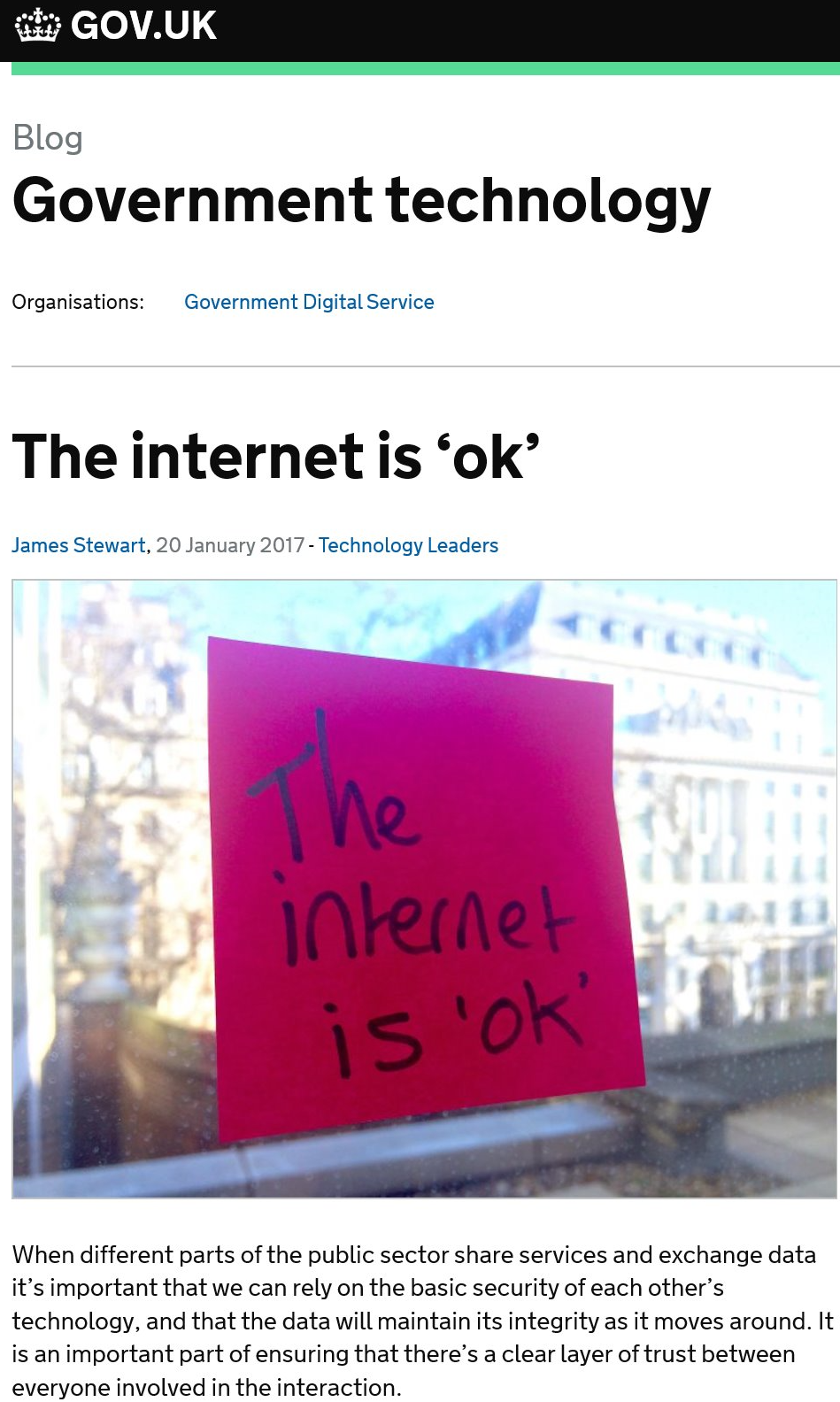 Government Digital Service
Technology and Digital Leaders Network
The internet is “ok”
政府機関の多くのシステムをパブリッククラウドサービスに移行するにつれて、PSN(注:政府機関向けの閉域網)を介しネットワーク通信することは、関係者に混乱や複雑さもたらすこと、や、標準的なアプローチでのセキュリティ対策を施しつつ、インターネット接続でのサービス利用に移行していくことについて確認。
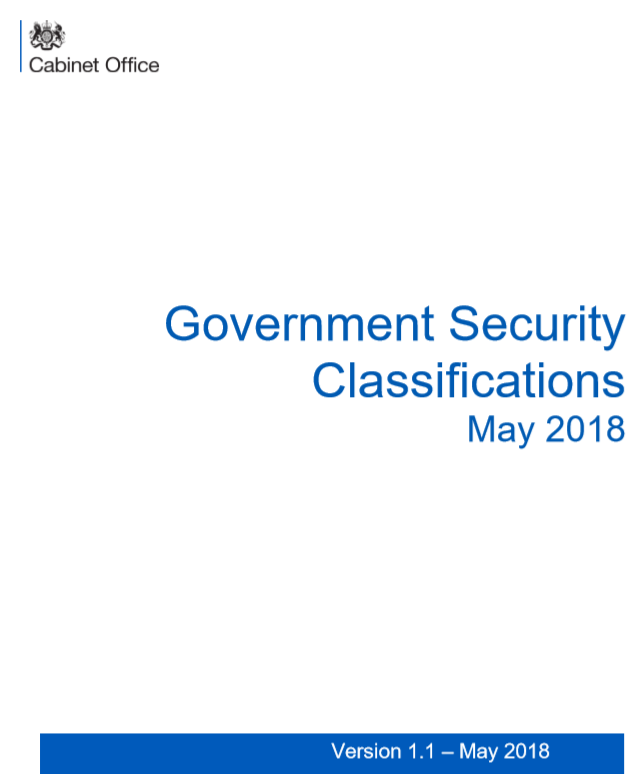 Data Classification

1.OFFICIAL（クラウドOK）:  政府機関の日常業務で利用するデータ、公共安全や犯罪・法務、個人情報(例として医療データ)等。
2.SECRET:  国民の自由や生命に関わる類の情報、軍事タスクに影響を及ぼす類の情報、等。
3. TOP SECRET: 国益や国体に深刻な影響を及ぼす情報。
プロバイダ向けのセキュリティガイド
総務省
「クラウドサービス提供における情報セキュリティ対策ガイドライン」
海外
ISO/IEC 27017
データを活用するためのセキュリティ
ID管理基盤はインターネット上に配置する
認証の甘いVPNこそがセキュリティホール
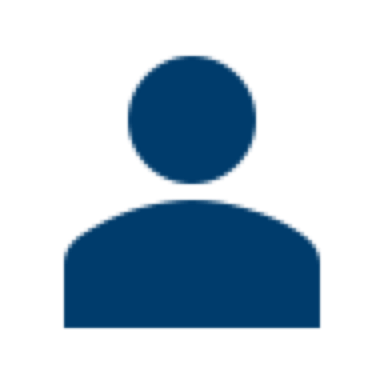 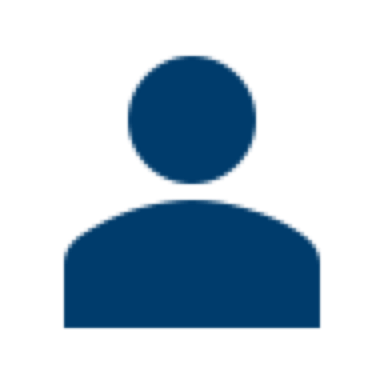 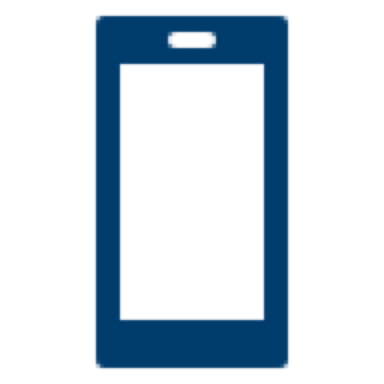 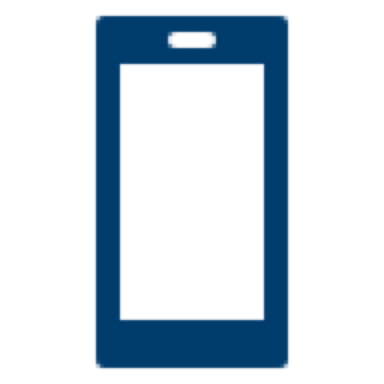 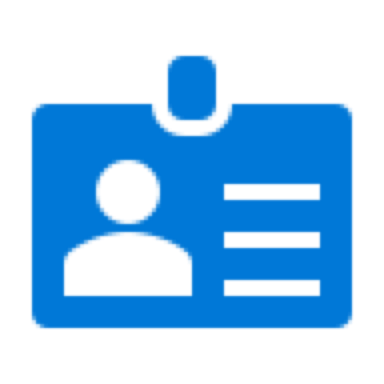 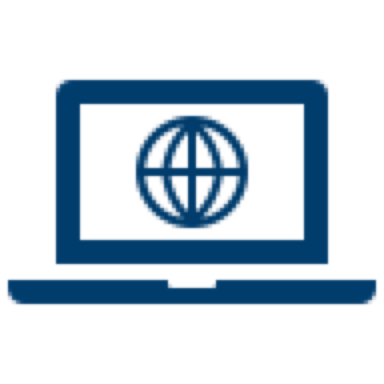 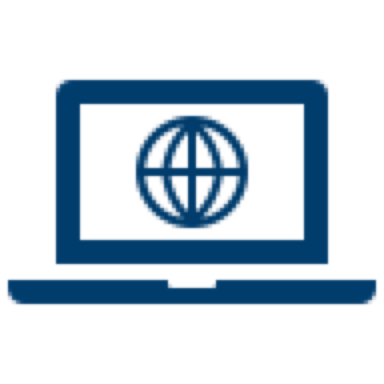 リアルタイム認証
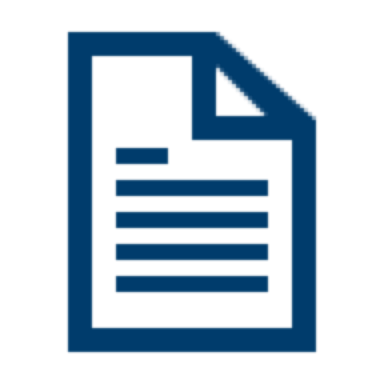 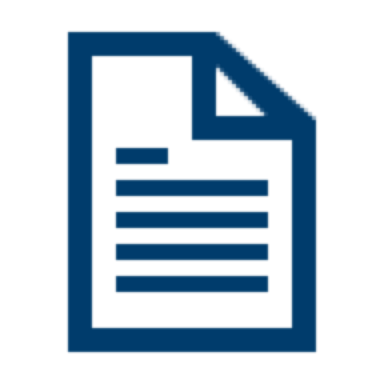 VPNでは解決できない
事前共有のID/PWはなりすましの温床
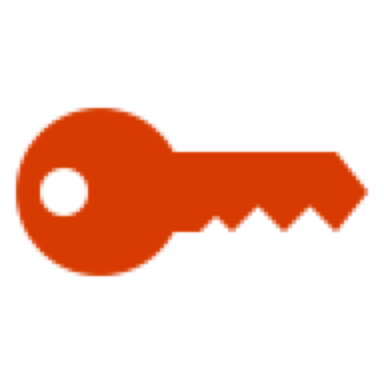 ファイアウォール
ファイアウォール
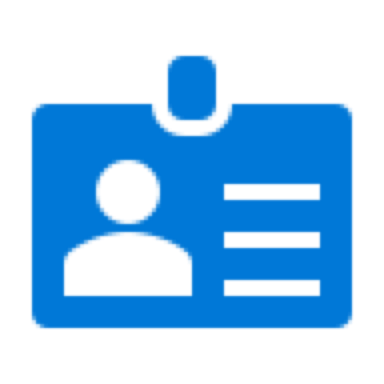 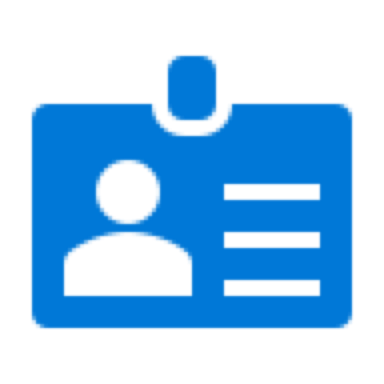 VPN接続による認証
ネットワーク制限で認証ができない
機微性の高いデータをネットワーク分離によって管理することで、インターネット上でのきめ細かい権限管理ができなくなっている。それを解消するためのVPNの運用方針が甘く、セキュリティ事故の影響範囲が拡大している。安易なVPN利用や暗号化通信がセキュリティ事故の原因となっている
DevOpsは何のためにできた？
「開発部門の週報とか信用できない」
発注側責任者
DevOpsは開発のためにあるわけじゃない
ビジネスサイクルが早くなり、ITのリリース時間も短縮されている
クラウドの利用によって調達時のプロビジョニングが必要なくなった
ITのスピードアップに答えるためにDevOpsができた？
サーバのキャパシティ管理は運用で行う
現場に合わせた設定は運用側で行う
Infa as code、Config as Code　←セルフサービス化
Integrated Product and Process Development
IPPDによって全体の見える化を行いたい
開発部門の進捗状況
運用部門の活動状況
品質管理
見える化だけではなく、自動化もしたい
自動テスト
自動運用
そのためにDevOpsという概念が生まれた
DevSecOps
業務設計・実装（Dev）
運用・保守（Ops）
事故対応（Sec）
封じ込め
業務
運用・保守
監視・検知
原因究明
ITサービス・システム
既存のリスク
新規リスク
復旧
補修・改善
補修・改善
補修改善が終わるまでの対応
まずは封じ込め
復旧
改善・回復・維持
検知
封じ込め
調査
これ以上被害が広がらないことを確認
その時点で社外に報告
何を報告するのか、いつまでに報告したいのかを決めておくことで、ログ管理ができる
ガバナンスとPDCAサイクル
連絡・情報収集（C）
マネジメント
経営者
（責任者）
経営判断（A）
ステークホルダー
各部門の担当者
計画（P）
各部門の担当者
各部門の担当者
一貫性の確保
各現場
それぞれの顧客
実行（D）
各部門の担当者
各部門の担当者
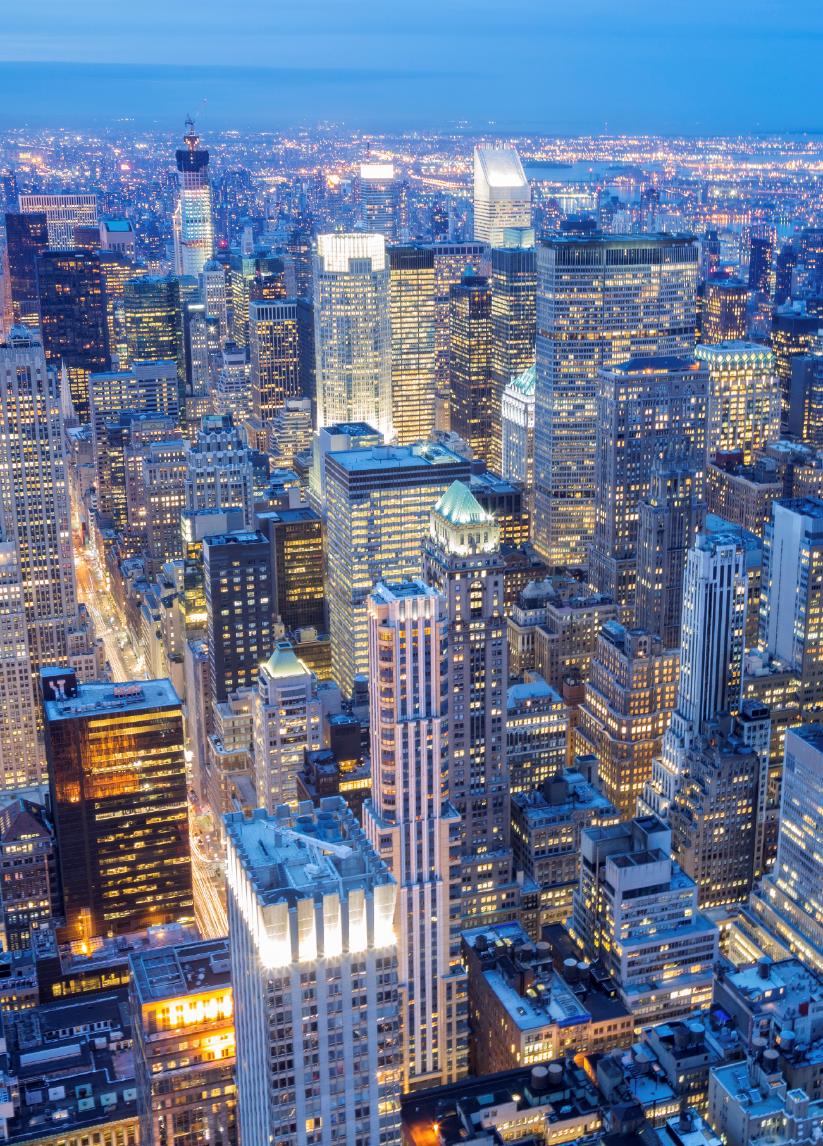 Microsoft Secure
包括的なプラットフォーム、独自のインテリジェンス、幅広いパートナーシップを通じて、デジタルトランスフォーメーションによるセキュリティを確保します
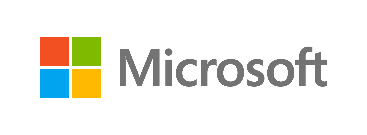 [Speaker Notes: So, that wraps up the information I wanted to share today about Microsoft Security Solutions. Thank you for your time. Are there any areas that you’d like to explore in more depth?]